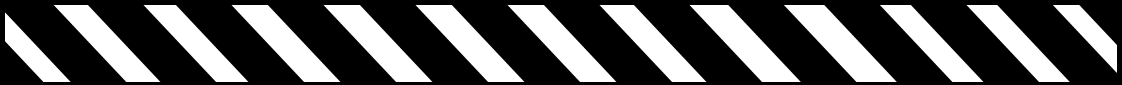 25th HNPS, 3-4 June 2016
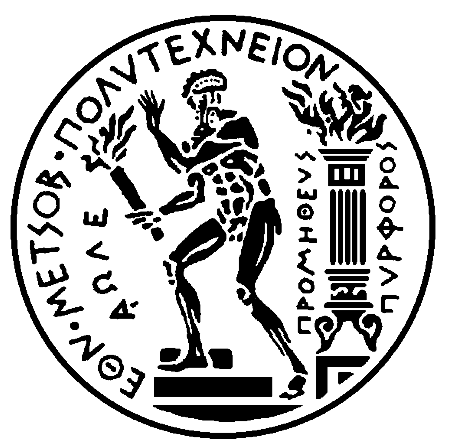 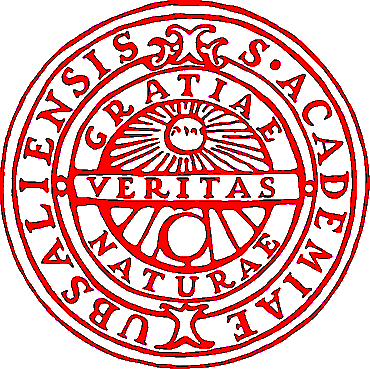 197Au(n,xn) reactions 
at TSL high energy neutron facility 
at Uppsala
NATIONAL TECHNICAL 
UNIVERSITY OF ATHENS
UPPSALA
UNIVERSITET
Antigoni Kalamara
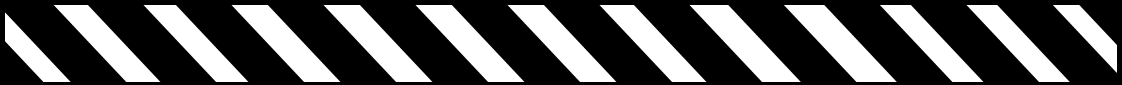 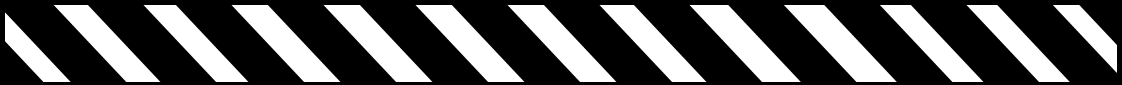 Motivation
Studies of excitation functions of nuclear reactions are of considerable importance for testing nuclear models as well as for practical applications.

Neutron induced reactions on 197Au are used as reference reactions thus it is very important to have complete and reliable data.

The residual nuclei from the 197Au(n,xn) channels have reasonable half-lives and can be measured using the activation method, providing a complete set of exit channels for testing nuclear models. 

Above 20 MeV, existing data for the (n,3n) and (n,4n) reactions were obtained with very poor statistics and present many discrepancies among them, while for the (n,5n) and (n,6n) channels, only few data points exist.
Above 20 MeV a truly monoenergetic neutron beam is not feasible in a strict sense. However, for certain nuclear reactions there is a strong dominance of neutrons in a narrow energy range and such neutron sources are often called “quasi-monoenergetic”.
Antigoni Kalamara, NTUA                                                    25th ΗΝPS, June 2016
The interaction n + 197Au
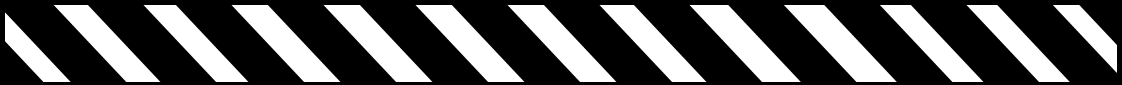 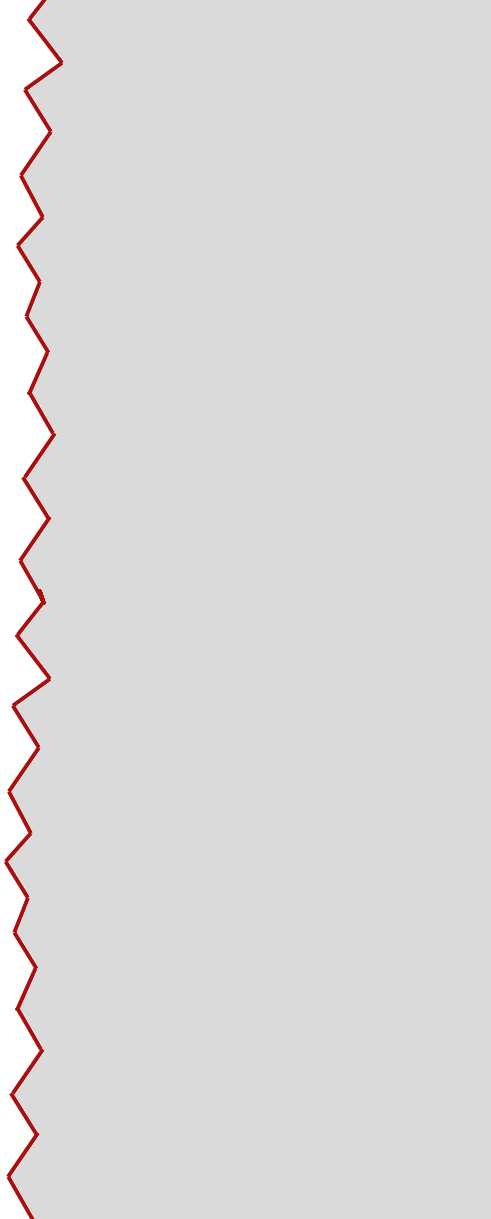 197Au (n,2n) 196Au
Τ1/2 = 6.2 h


197Au (n,3n) 195Au
Τ1/2 = 186.1 d


197Au (n,4n) 194Au
Τ1/2 = 38.0 h


197Au (n,5n) 193Au
Τ1/2 = 17.7 h


197Au (n,6n) 192Au
Τ1/2 = 3.2 h


197Au (n,7n) 191Au
Τ1/2 = 3.2 h
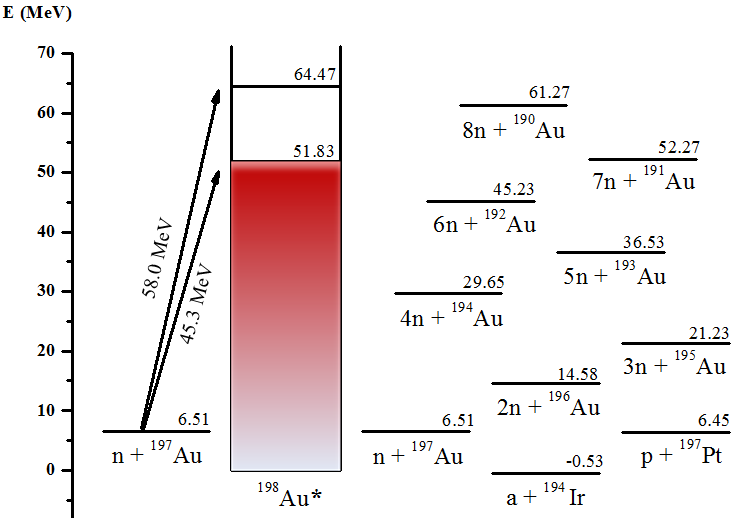 Antigoni Kalamara, NTUA                                                    25th ΗΝPS, June 2016
The interaction n + 197Au
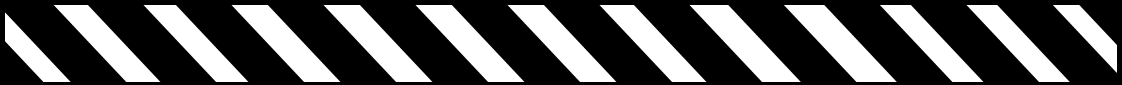 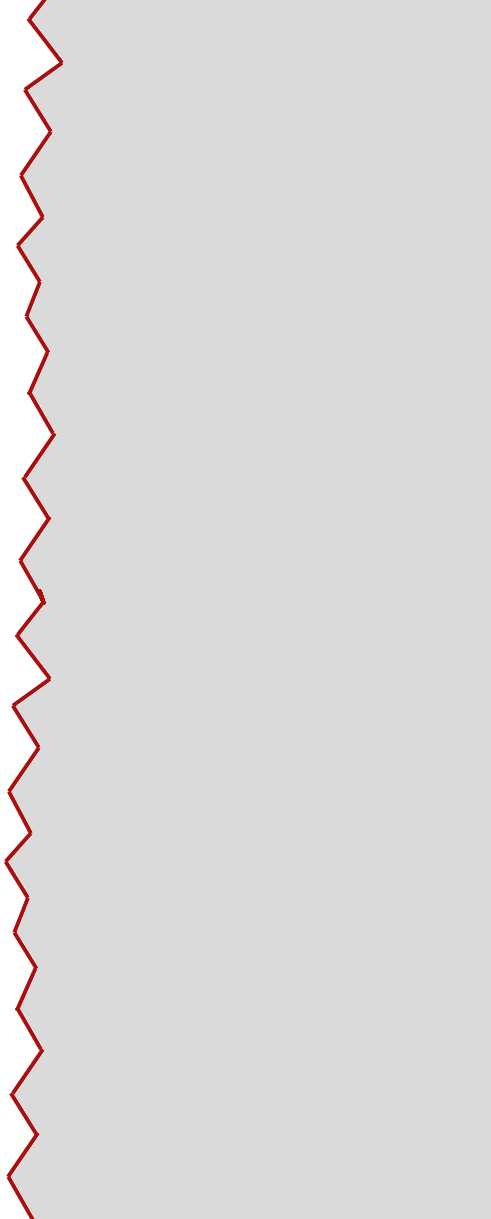 197Au (n,2n) 196Au
Τ1/2 = 6.2 h


197Au (n,3n) 195Au
Τ1/2 = 186.1 d


197Au (n,4n) 194Au
Τ1/2 = 38.0 h


197Au (n,5n) 193Au
Τ1/2 = 17.7 h


197Au (n,6n) 192Au
Τ1/2 = 3.2 h


197Au (n,7n) 191Au
Τ1/2 = 3.2 h
The most popular reaction for the production of a quasi-monoenergetic neutron beam above 20 MeV is 7Li(p,n)7Be.
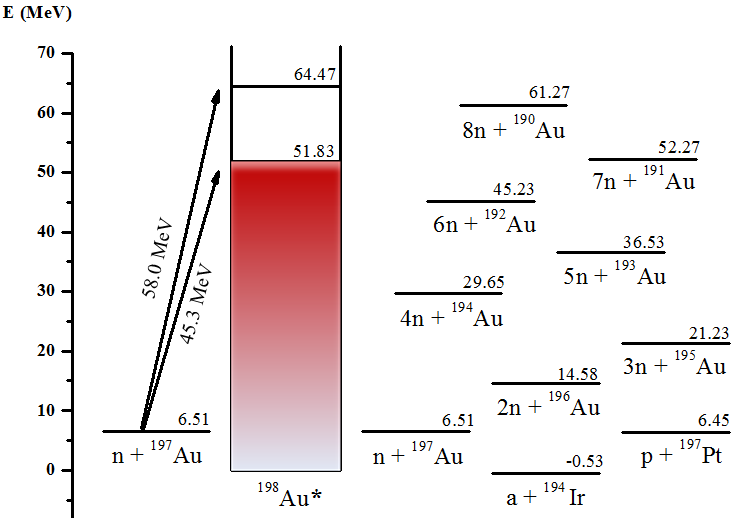 TSL  The Svedberg Laboratory
      (Uppsala)
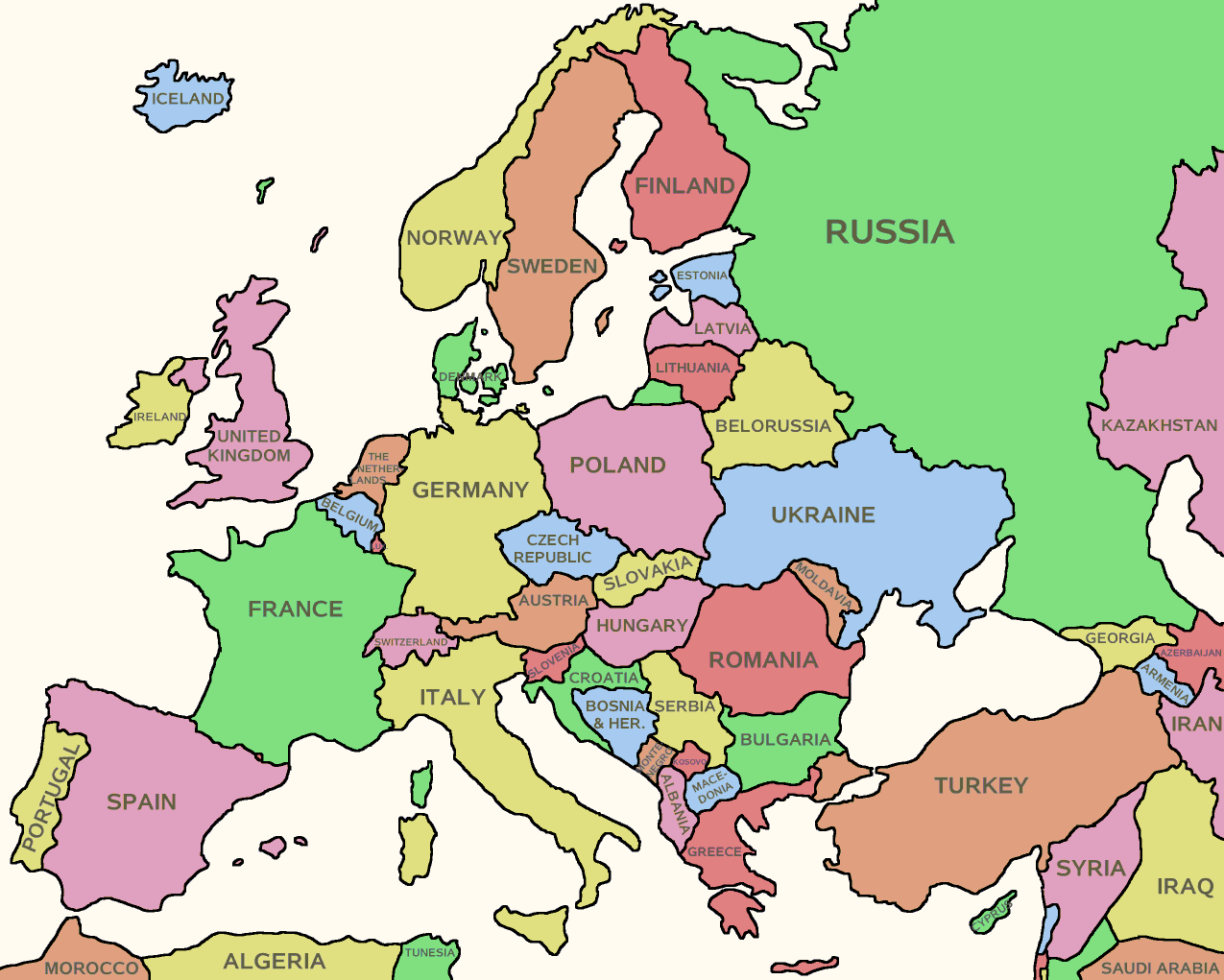 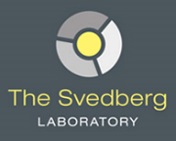 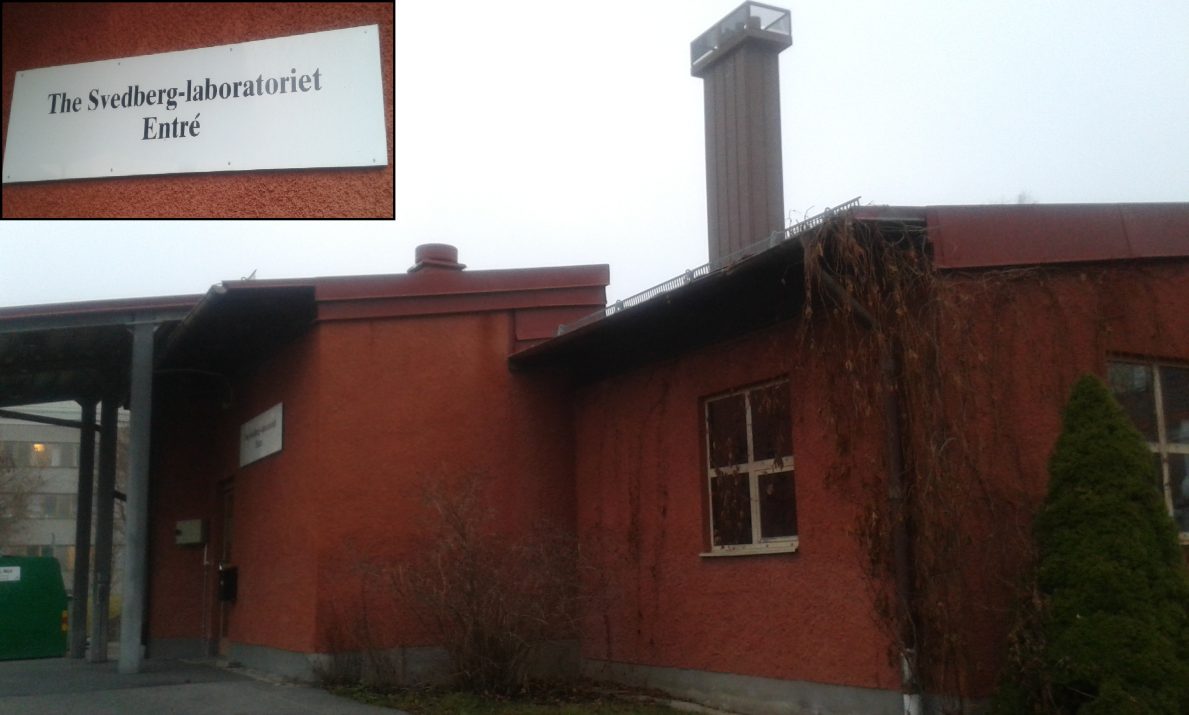 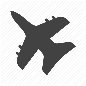 Antigoni Kalamara, NTUA                                                    25th ΗΝPS, June 2016
The interaction n + 197Au
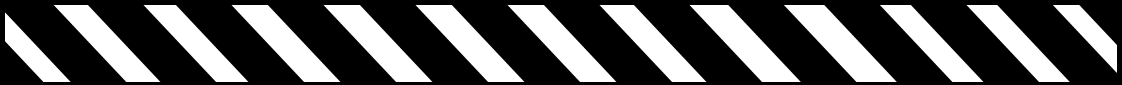 In order to determine the cross section of the (n,xn) reactions, the neutron energy distribution is needed, thus the characterization of the beam is of major importance.
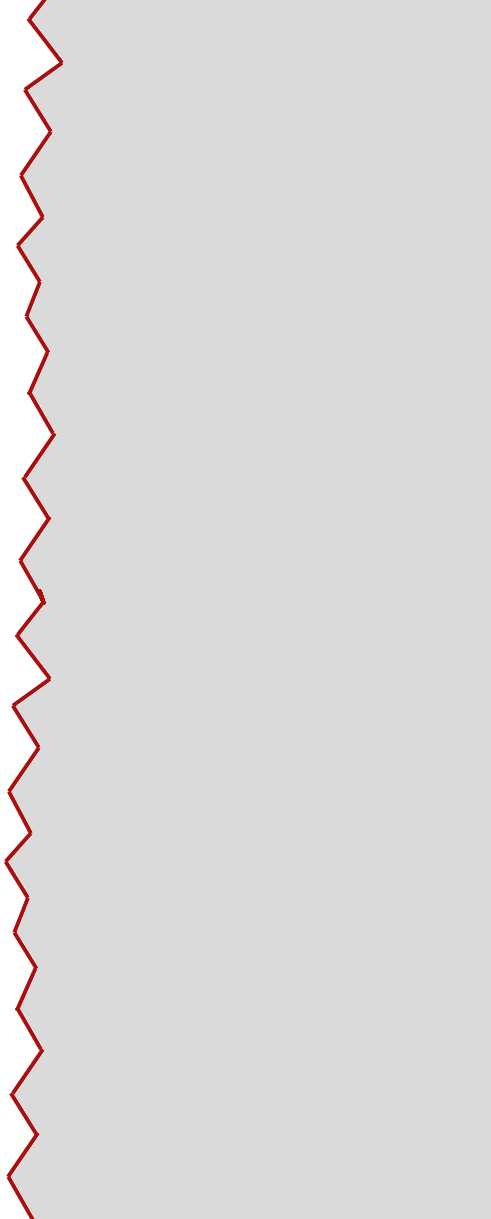 197Au (n,2n) 196Au
Τ1/2 = 6.2 h


197Au (n,3n) 195Au
Τ1/2 = 186.1 d


197Au (n,4n) 194Au
Τ1/2 = 38.0 h


197Au (n,5n) 193Au
Τ1/2 = 17.7 h


197Au (n,6n) 192Au
Τ1/2 = 3.2 h


197Au (n,7n) 191Au
Τ1/2 = 3.2 h
The most popular reaction for the production of a quasi-monoenergetic neutron beam above 20 MeV is 7Li(p,n)7Be.
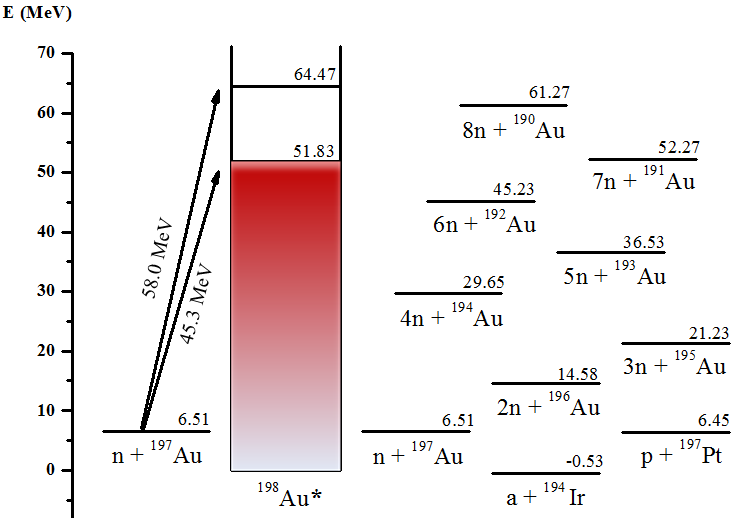 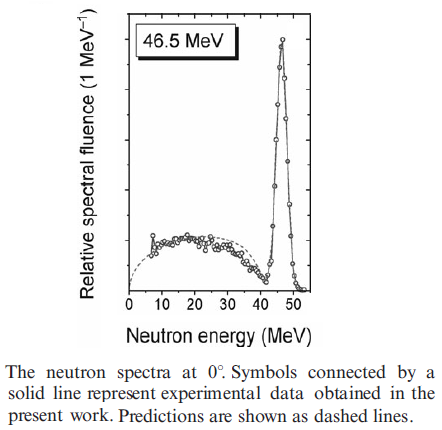 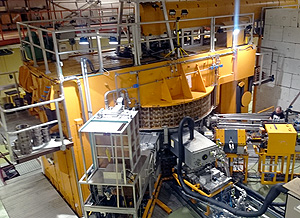 THE TSL NEUTRON BEAM FACILITY, 
Radiation Protection Dosimetry (2007),
 Vol. 126, No. 1–4, pp. 18–22, doi:10.1093
Antigoni Kalamara, NTUA                                                    25th ΗΝPS, June 2016
Experimental setup at TSL
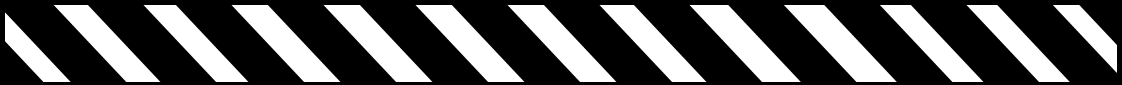 CUP → Close User Position  (~2 m)
Overview of the irradiation lab.
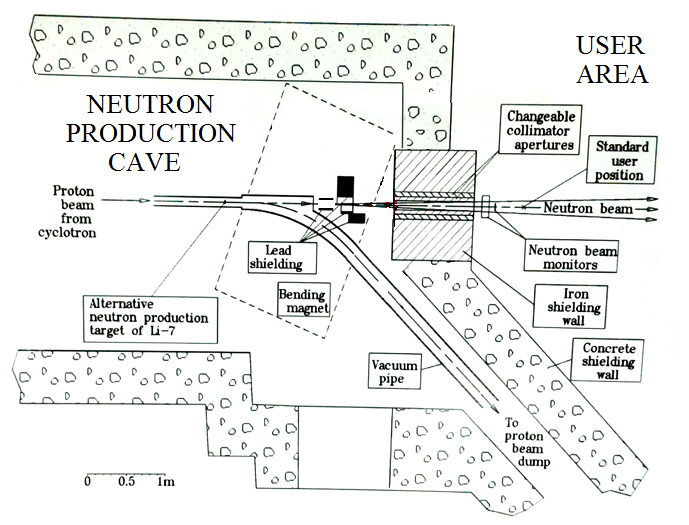 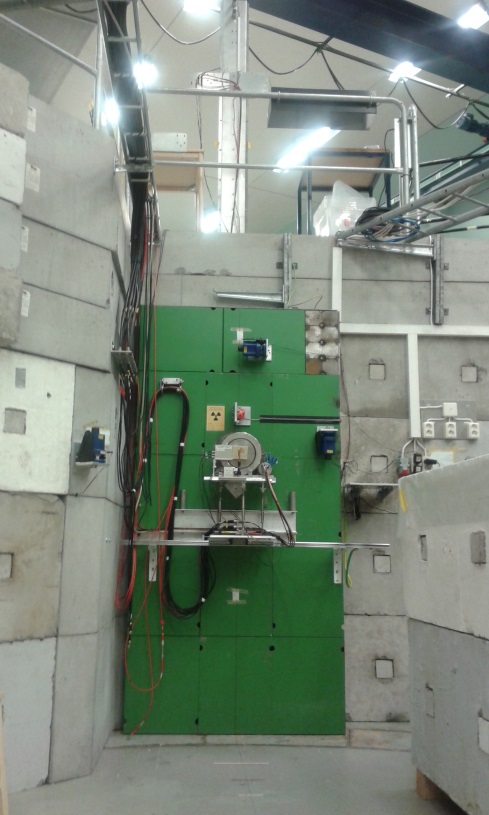 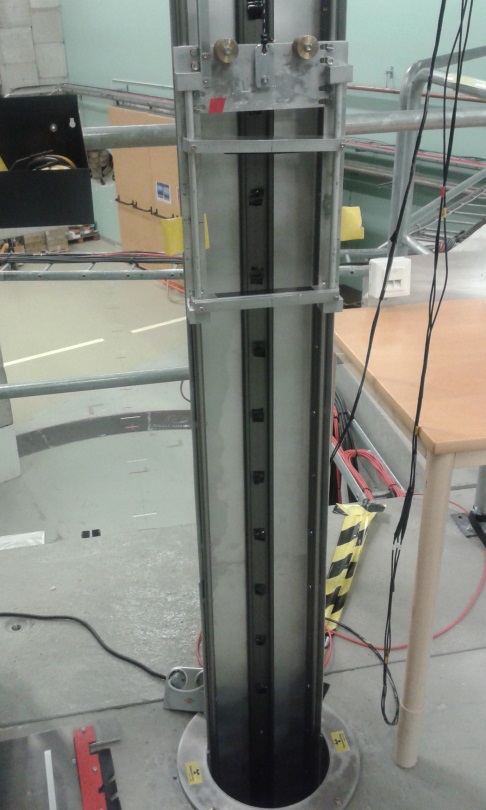 CUP
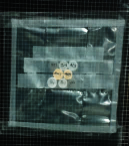 CUP
n
p+7Li
p
SUP
CUP
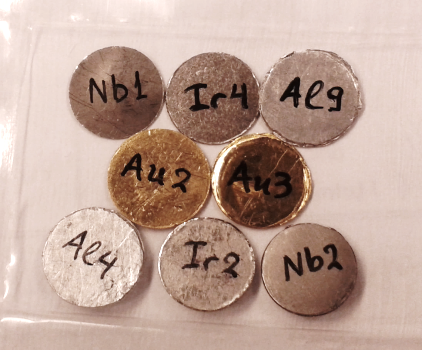 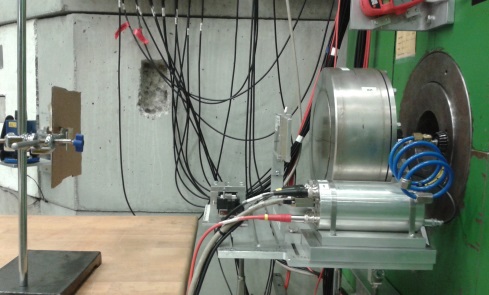 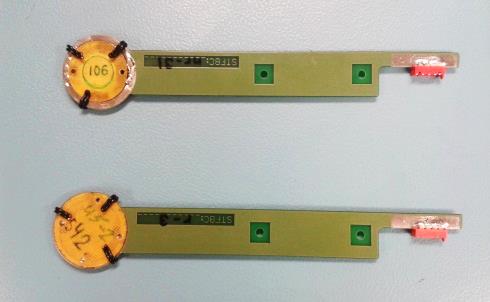 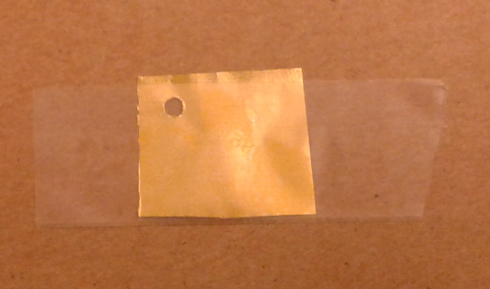 SUP
ToF measurements
Thin Film Breakdown Counters
Antigoni Kalamara, NTUA                                                    25th ΗΝPS, June 2016
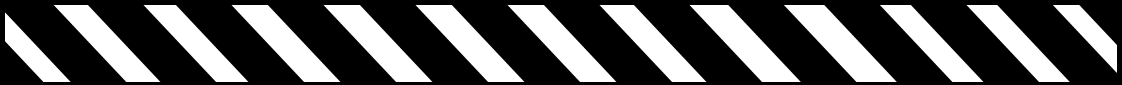 Activation Measurements
Following the irradiations, the induced activity on the samples was measured with a high-purity germanium (HPGe) detector of 80% relative efficiency, properly shielded with lead blocks in order to reduce the contribution of the natural radioactivity.
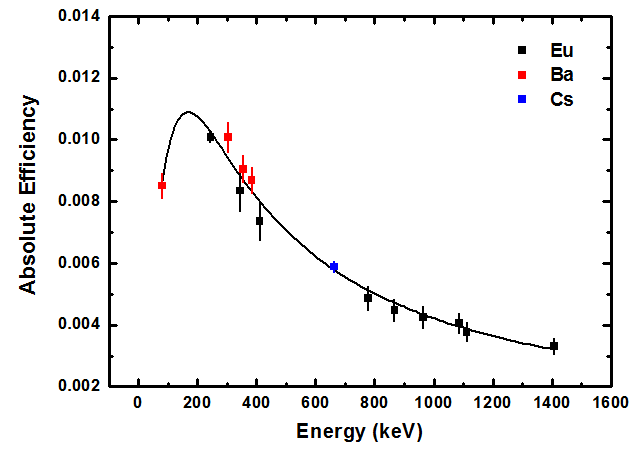 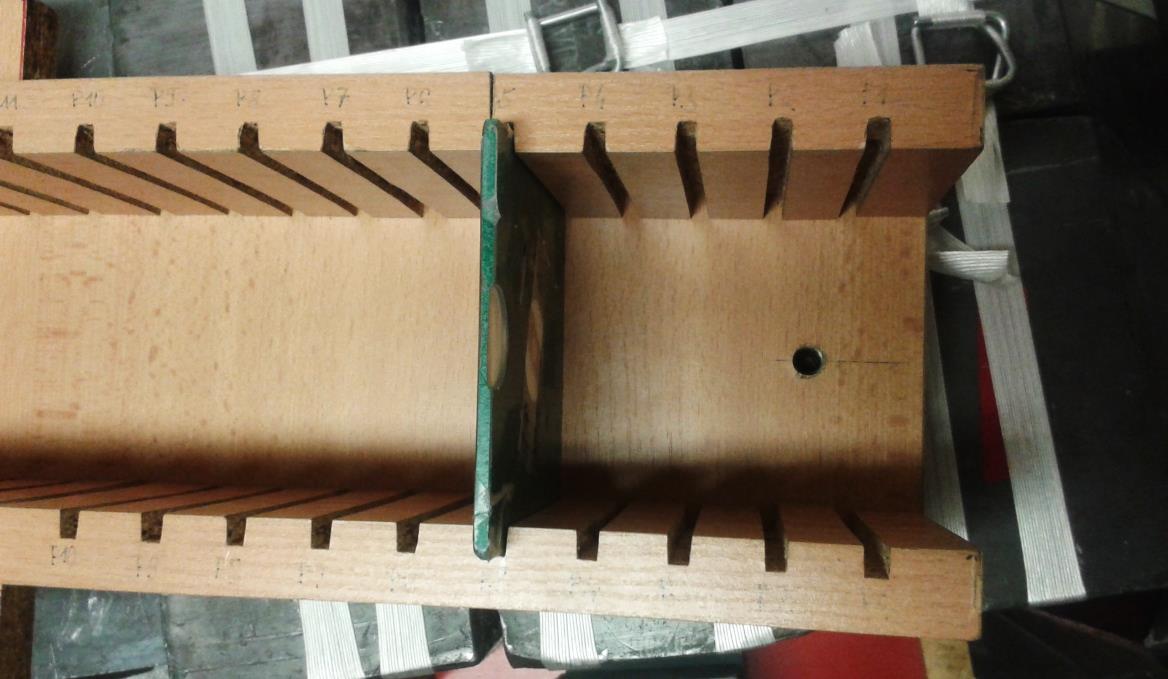 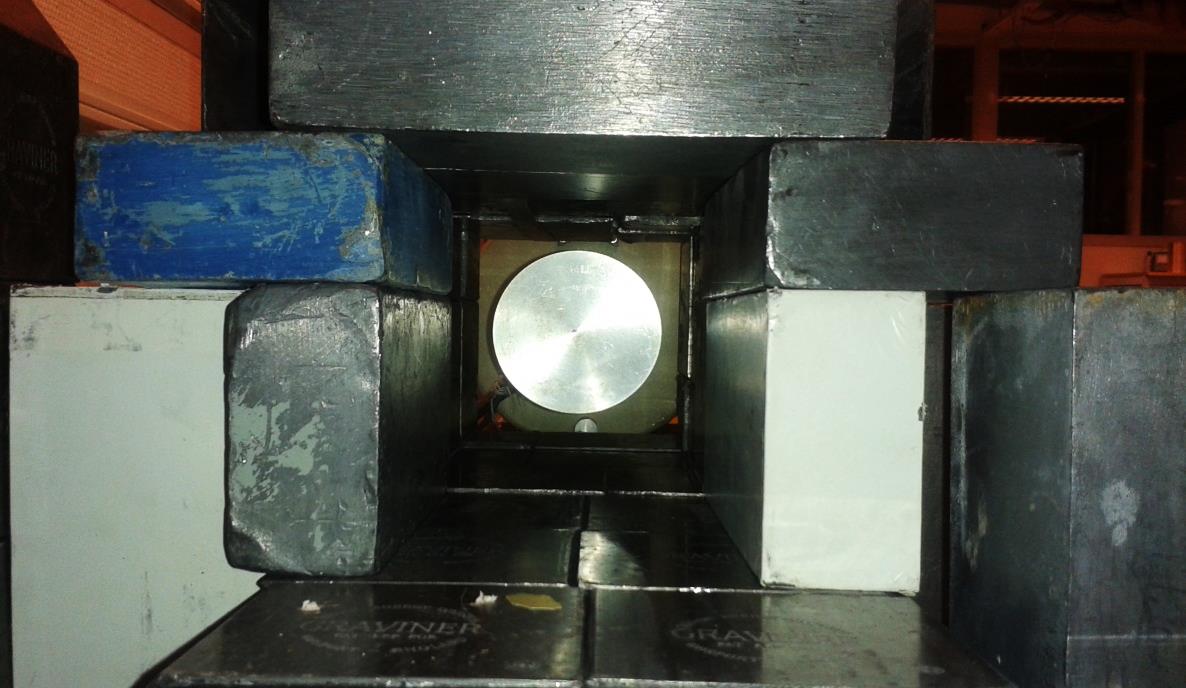 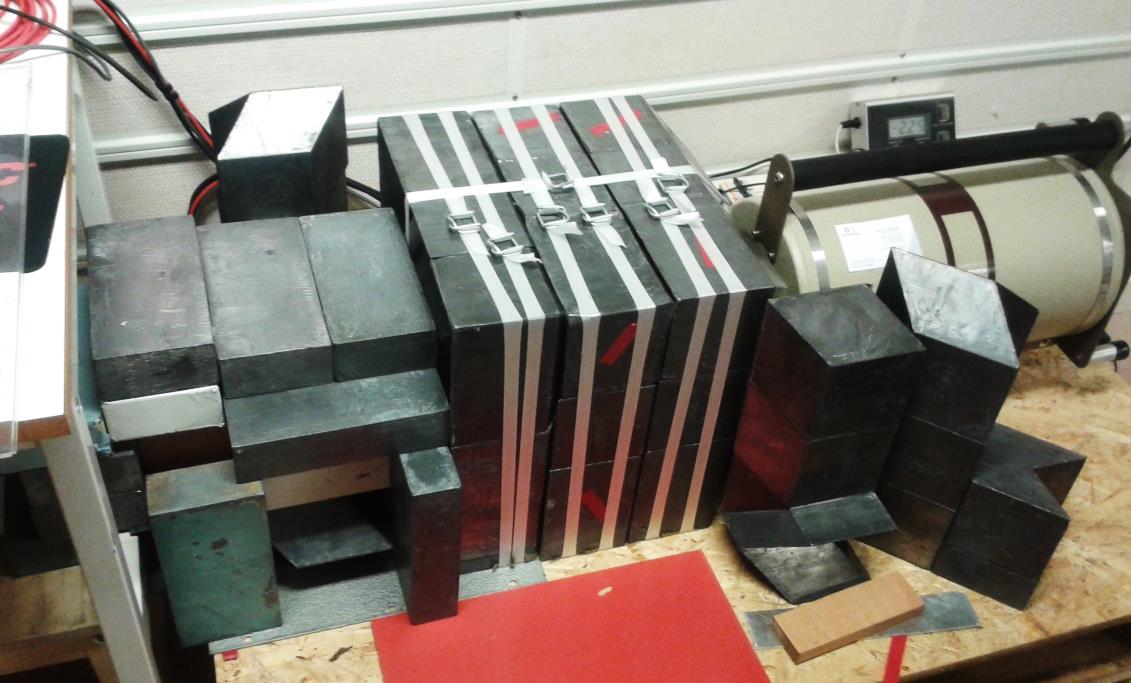 10 cm
The samples were placed at a distance of 10 cm from the detector window so that the corrections for coincidence summing become negligible.
The detectors were calibrated using 152Eu, 133Ba and 137Cs sources.
Antigoni Kalamara, NTUA                                                    25th ΗΝPS, June 2016
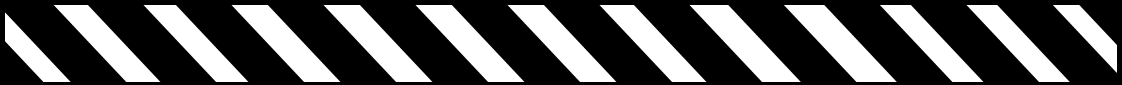 Spectra Investigation
197Au(n,4n)194Au
197Au(n,5n)193Au
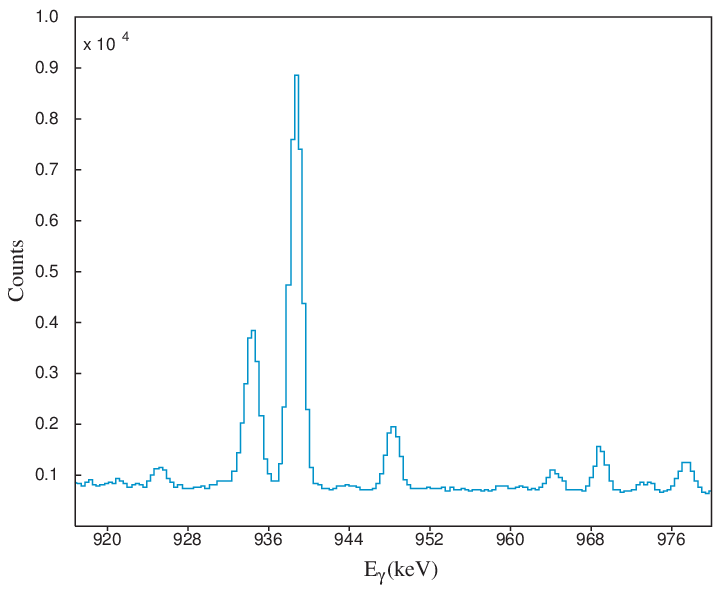 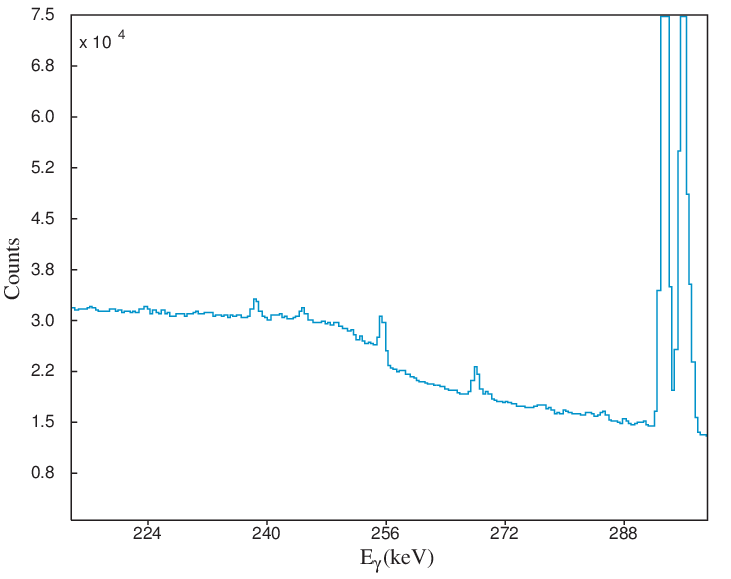 255.6 keV
948.3 keV
197Au(n,6n)192Au
197Au(n,7n)191Au
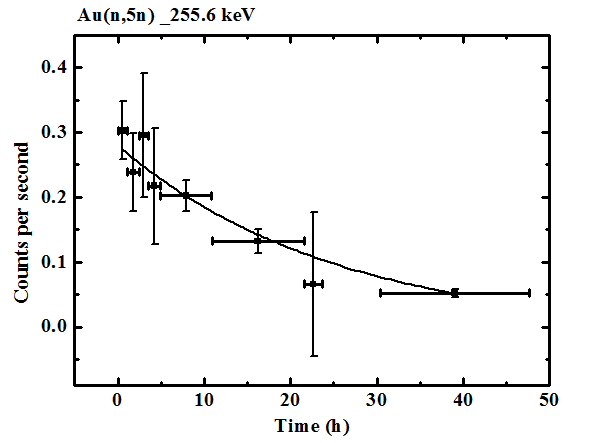 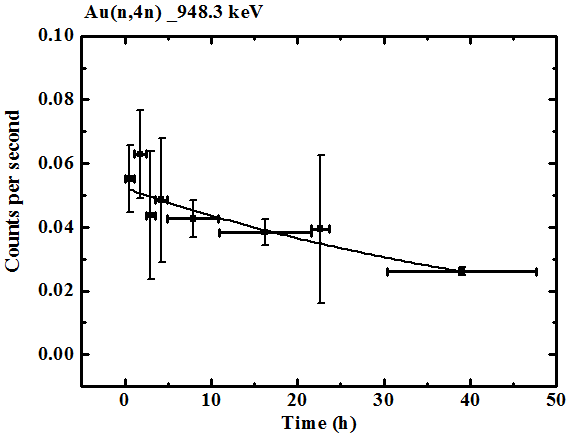 T1/2 = 38 h
T1/2 = 18 h
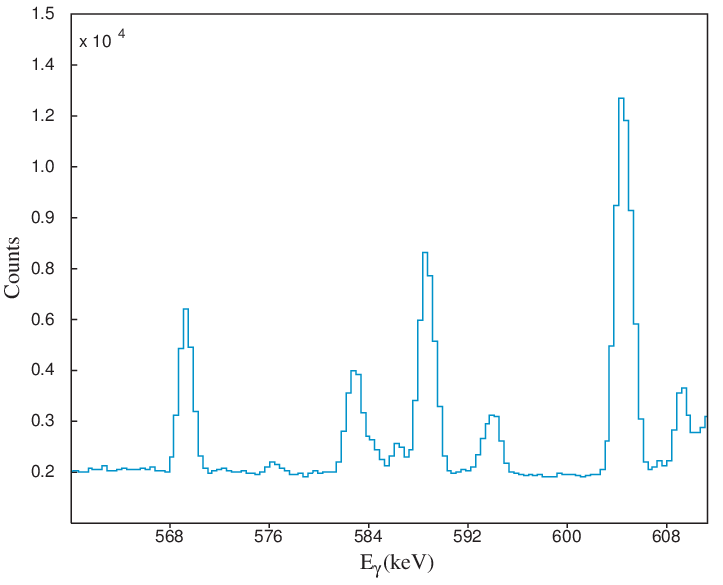 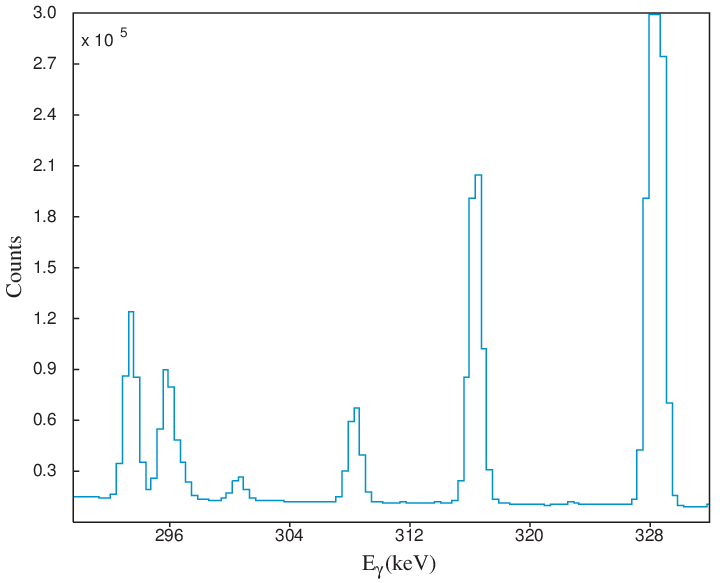 316.5 keV
586.5 keV
Antigoni Kalamara, NTUA                                                    25th ΗΝPS, June 2016
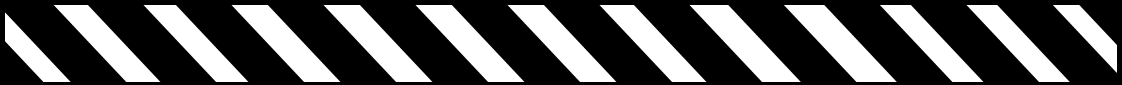 MCNP5 Simulations
In order to study the neutron beam profile, MCNP5 simulations were performed taking into account the experimental set up in high detail.
3D-View
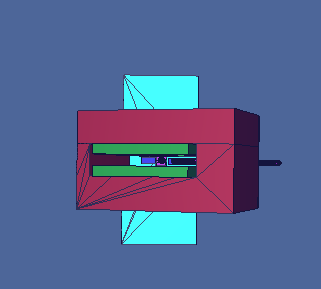 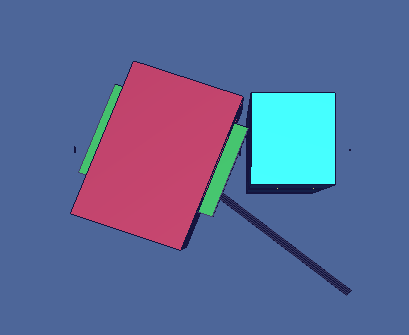 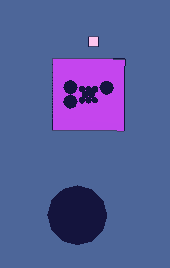 CUP
SUP
Au foil at SUP position
Foils at CUP position
Proton beam dump tube
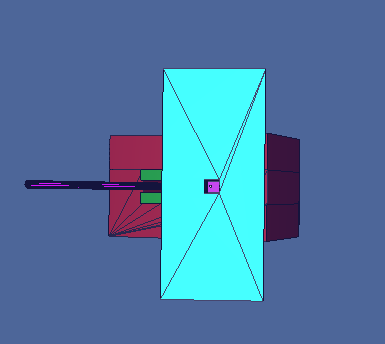 Fe wall
The whole magnet
Li target
Antigoni Kalamara, NTUA                                                    25th ΗΝPS, June 2016
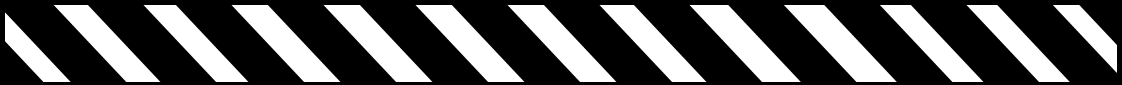 MCNP5 Simulations
MCNP5 Results
In order to study the neutron beam profile, MCNP5 simulations were performed taking into account the experimental set up in high detail.
The surrounding materials contribute to a low energy neutron tail which is not essential when studying threshold reactions.
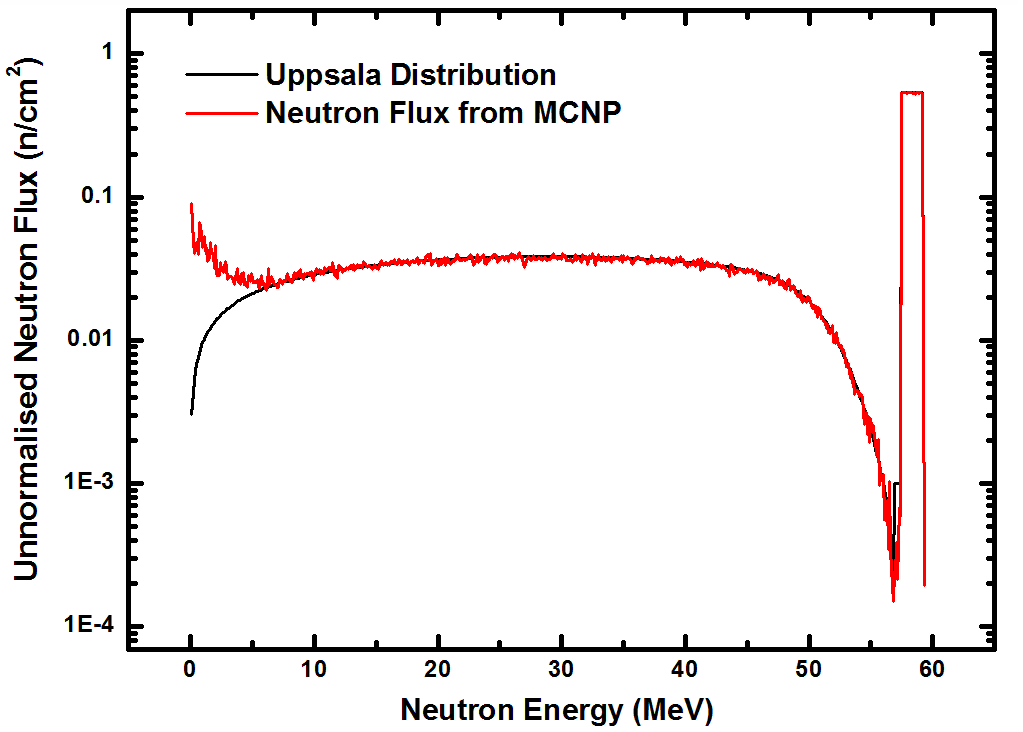 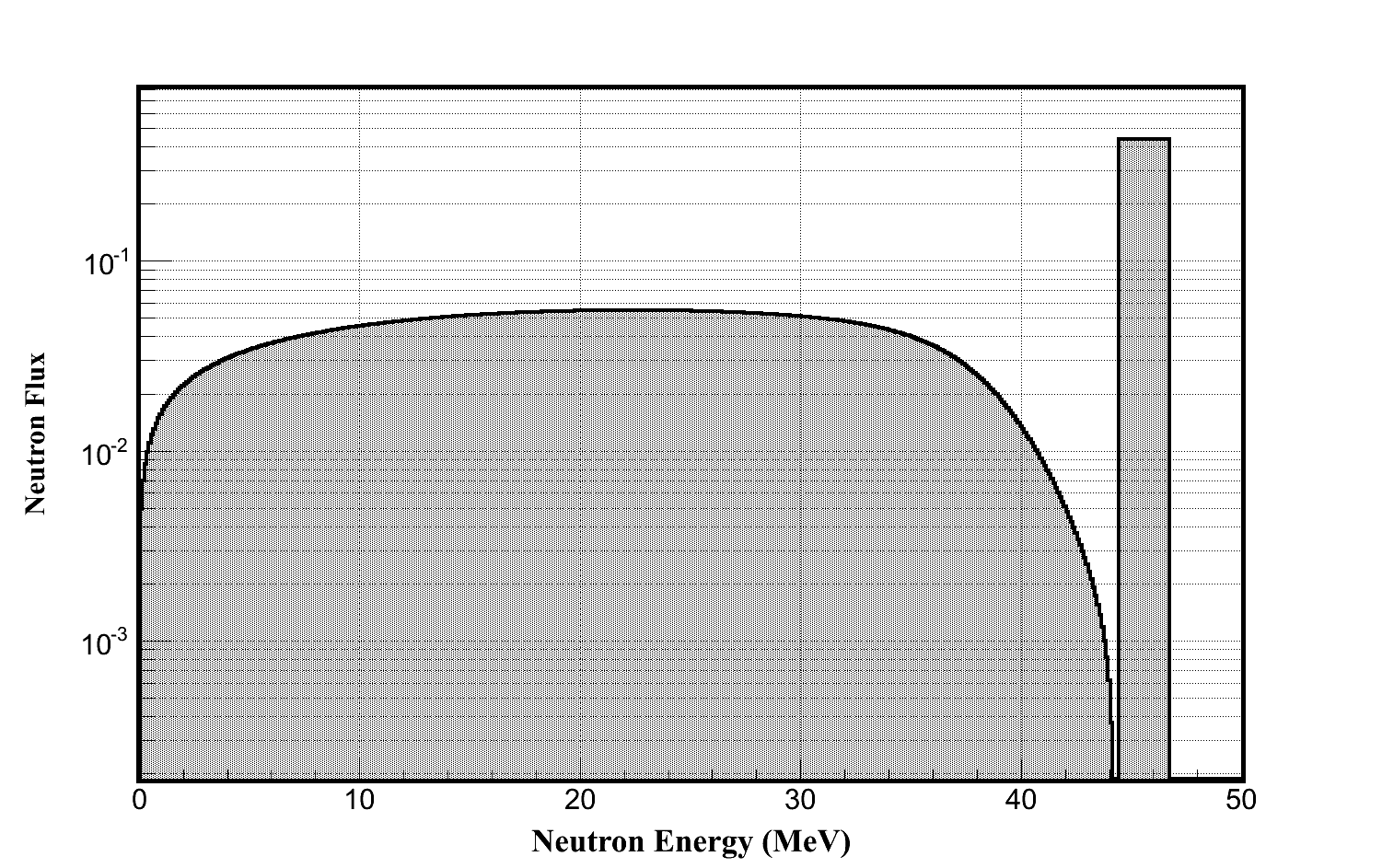 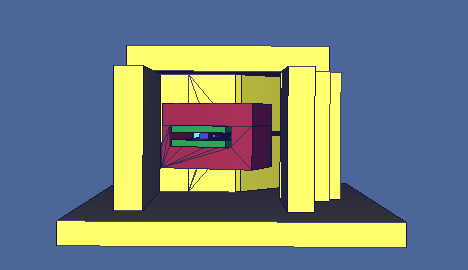 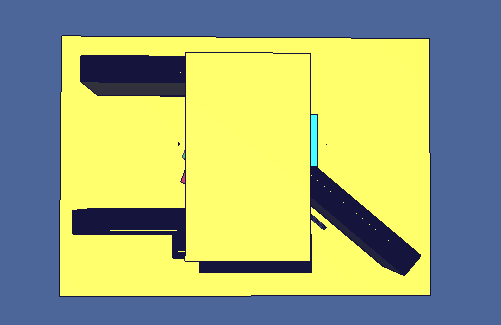 CUP
Lateral homogeneity within 3%.
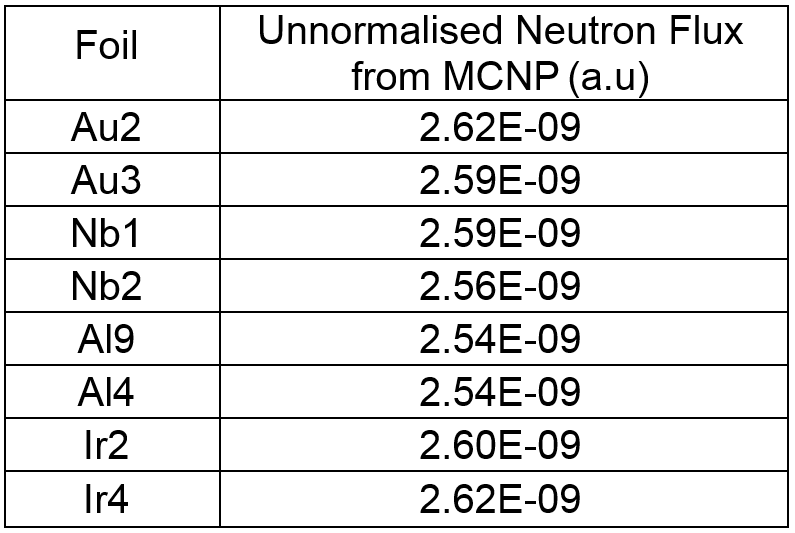 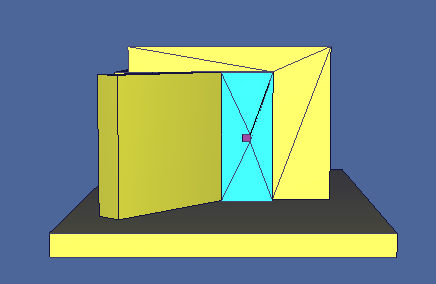 Neutron energy distribution
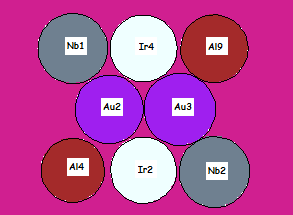 Check:
Lateral homogeneity of neutron flux on the target set up.
The effects of surrounding materials to the neutron flux.
Concrete floor, ceiling and walls
Antigoni Kalamara, NTUA                                                    25th ΗΝPS, June 2016
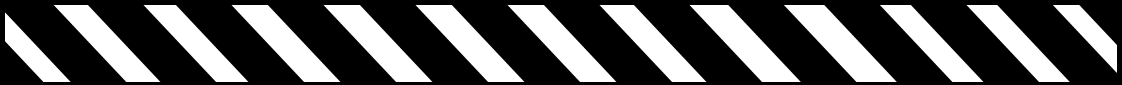 Estimation of the absolute neutron flux
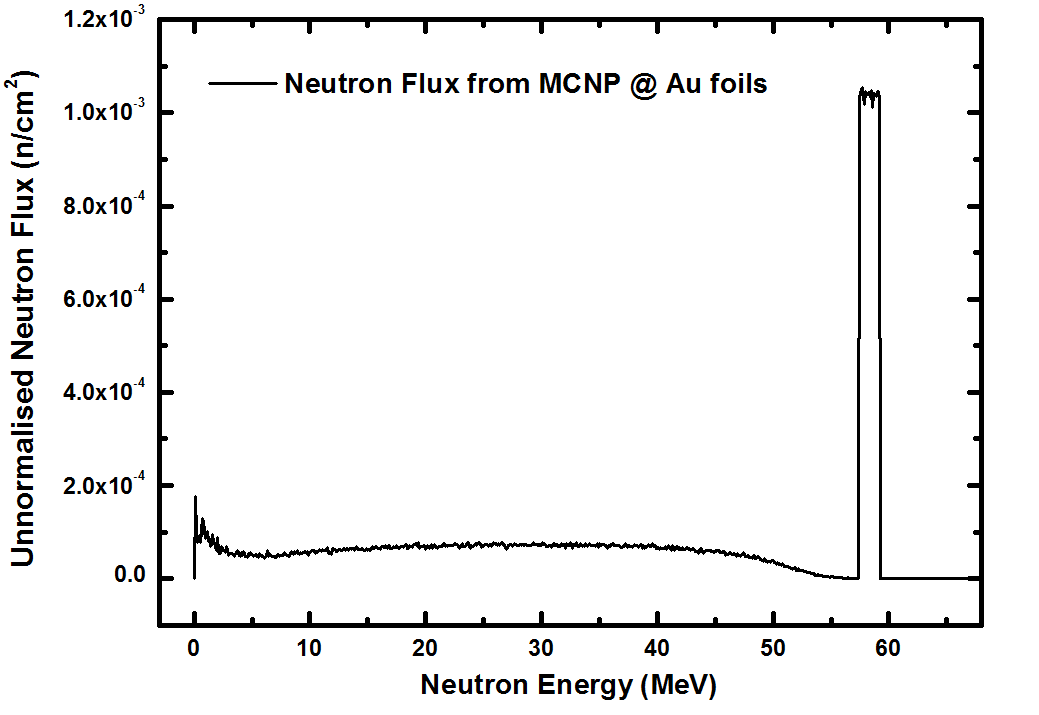 The reaction rate can be determined theoretically according to this expres-sion:
Εi
The cross  section of the reaction is determined by interpolating the TENDL data.
The neutron flux in the target is taken from simulation.
Moreover, the reaction rate can be defined experimentally with this expression:
Decay constant of the residual nucleus.
Number of the produced nuclei.
Number of the target nuclei.
Antigoni Kalamara, NTUA                                                    25th ΗΝPS, June 2016
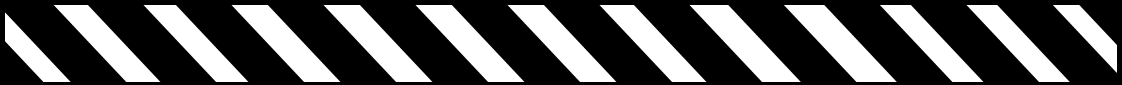 Estimation of the absolute neutron flux
After finding the normalization factor r:
The total absolute neutron flux can be estimated through the expression:
8.4 x 104 n/cm2 s
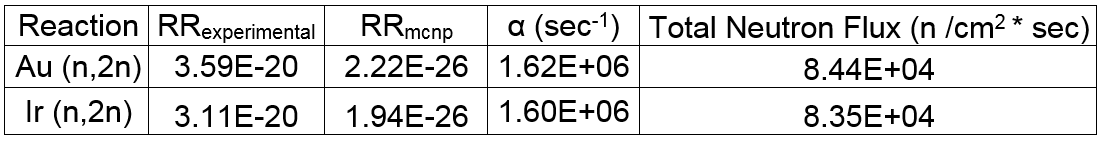 Antigoni Kalamara, NTUA                                                    25th ΗΝPS, June 2016
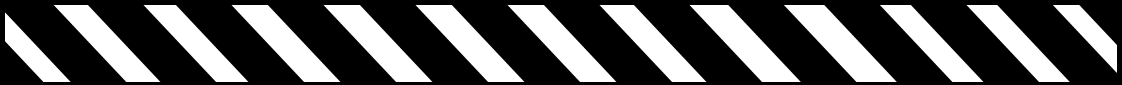 Future work
To normalize the absolute value of the neutron spectrum and testify the results with well known reference reactions:

27Al(n,a)

93Nb(n,2n)

238U(n,f)




To deduce the cross section of (n,4n), (n,5n) (n,6n) and (n,7n) reactions.



Theoretical calculations using the EMPIRE code.
The most accurate information about the neutron flux distribution will be provided from the ToF spectrum.
Antigoni Kalamara, NTUA                                                    25th ΗΝPS, June 2016
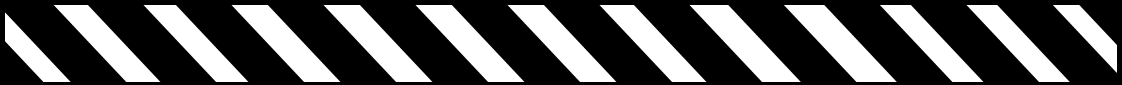 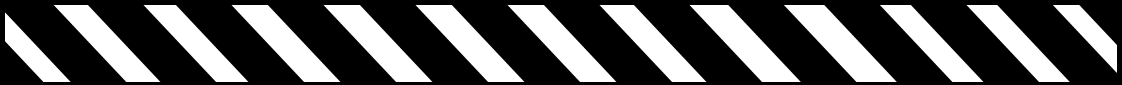 Future work
25th HNPS, 3-4 June 2016
To normalize the absolute value of the neutron spectrum and testify the results with well known reference reactions:

27Al(n,a)

93Nb(n,2n)

238U(n,f)




To deduce the cross section of (n,4n), (n,5n) (n,6n) and (n,7n) reactions.



Theoretical calculations using the EMPIRE code.
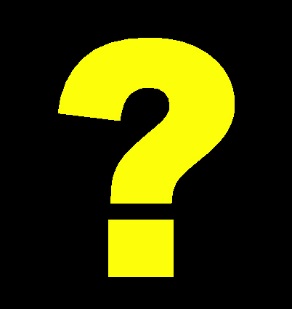 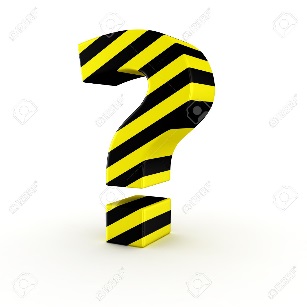 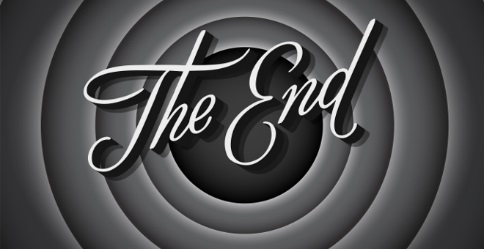 The most accurate information about the neutron flux distribution will be provided from the ToF spectrum.
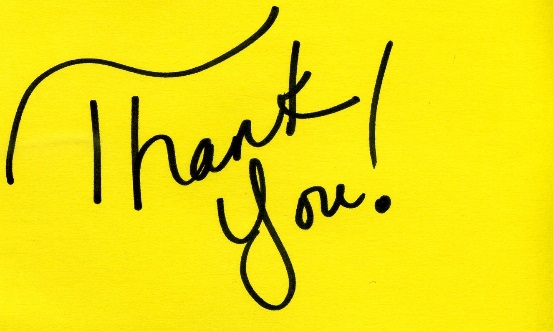 A. Kalamara, R. Vlastou, M. Kokkoris, A. Stamatopoulos, 
 A. Mattera, M. Lantz, E. Passoth, A. Prokoviev and V. Rakopoulos
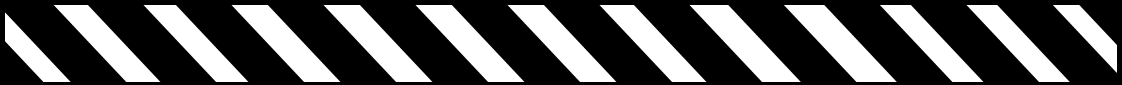 Antigoni Kalamara, NTUA                                                    25th ΗΝPS, June 2016
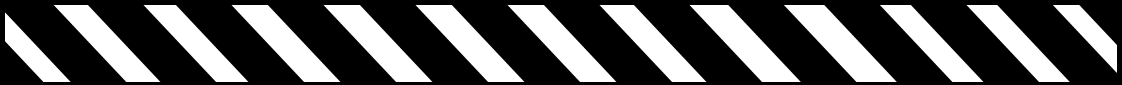 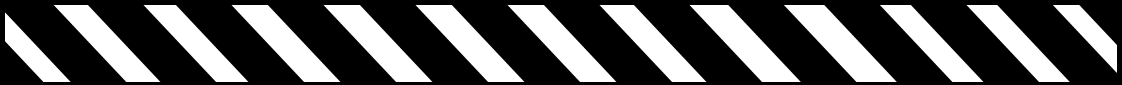 Future work
25th HNPS, 3-4 June 2016
To normalize the absolute value of the neutron spectrum and testify the results with well known reference reactions:

27Al(n,a)

93Nb(n,2n)

238U(n,f)




To deduce the cross section of (n,4n), (n,5n) (n,6n) and (n,7n) reactions.



Theoretical calculations using the EMPIRE code.
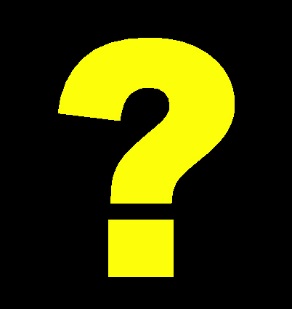 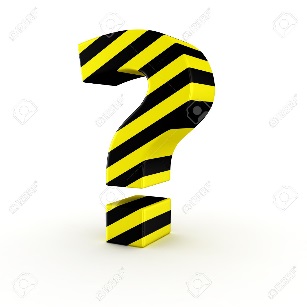 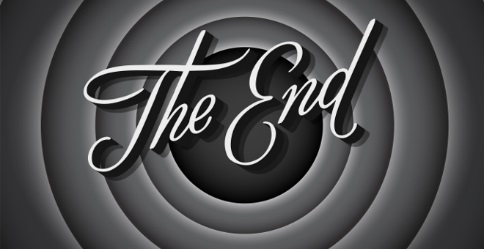 The most accurate information about the neutron flux distribution will be provided from the ToF spectrum.
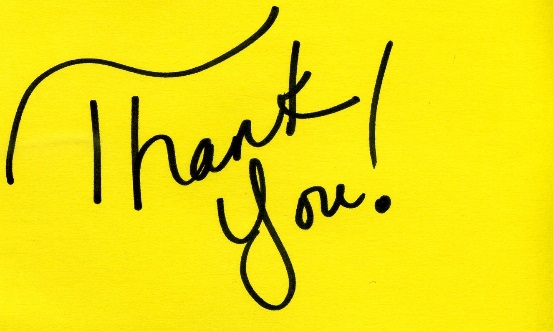 A. Kalamara, R. Vlastou, M. Kokkoris, A. Stamatopoulos, 
 A. Mattera, M. Lantz, E. Passoth, A. Prokoviev and V. Rakopoulos
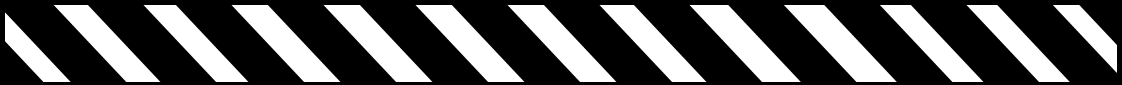 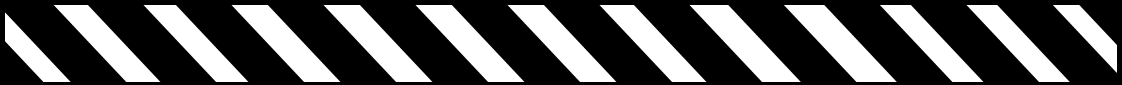 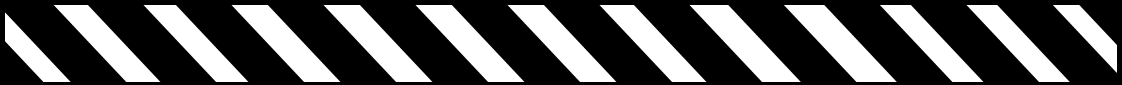 Future work
25th HNPS, 3-4 June 2016
To normalize the absolute value of the neutron spectrum and testify the results with well known reference reactions:

27Al(n,a)

93Nb(n,2n)

238U(n,f)




To deduce the cross section of (n,4n), (n,5n) (n,6n) and (n,7n) reactions.



Theoretical calculations using the EMPIRE code.
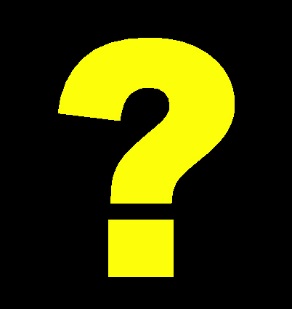 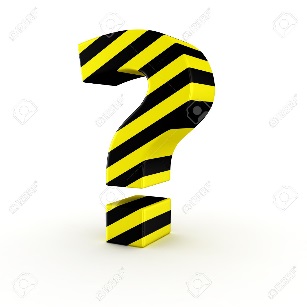 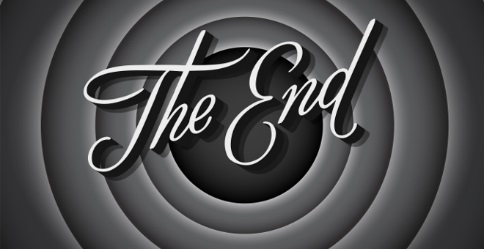 The most accurate information about the neutron flux distribution will be provided from the ToF spectrum.
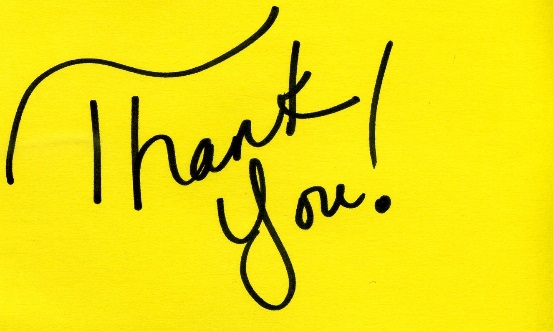 A. Kalamara, R. Vlastou, M. Kokkoris, A. Stamatopoulos, 
 A. Mattera, M. Lantz, E. Passoth, A. Prokoviev and V. Rakopoulos
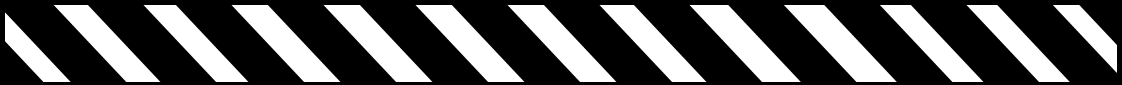 Stop signal!
j
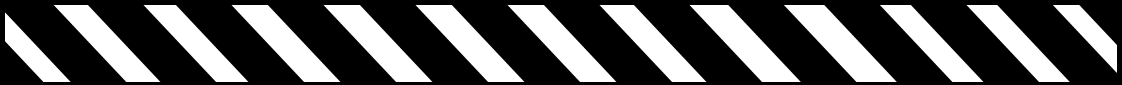 TFBC’s
TFBC  Thin Film Breakdown Counter
Fissionable Target
238U(n,f) reaction
238U
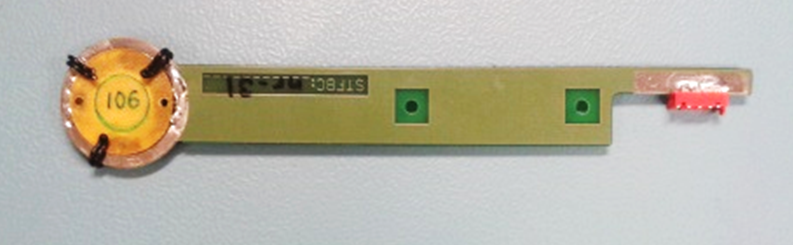 Fission product
HV
Breakdown discharge
Two electrodes separated
by a dielectric layer
The electric field between the two electrodes is sufficient to induce a breakdown once a fission product creates free charges in the dielectric layer. The current generated produces a detectable signal and at the same time evaporates a portion of the electrode, interrupting the short-circuit.
Antigoni Kalamara, NTUA                                                    25th ΗΝPS, June 2016
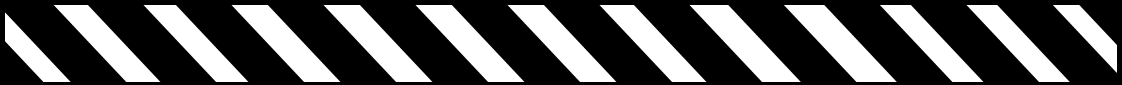 Different neutron beam apertures
j
Antigoni Kalamara, NTUA                                                    25th ΗΝPS, June 2016